Iniciativa Conjunta de Monitoreo de Mercados (JMMI)
Ronda julio 2023
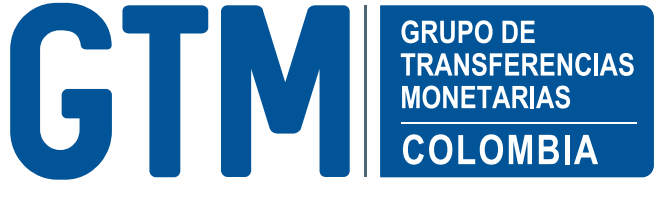 01
Resumen general
Agenda
Resultados de productos alimentarios y no alimentarios
02
Resultados del mercado de la renta
03
01
Resumen general
Resumen general
JMMI es una iniciativa de monitoreo de precios y mercados desarrollada por REACH y el Grupo de Trabajo de Transferencias Monetarias (GTM), coordinada desde el Subgrupo de Análisis de Respuesta.
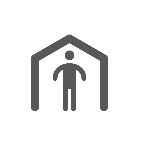 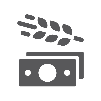 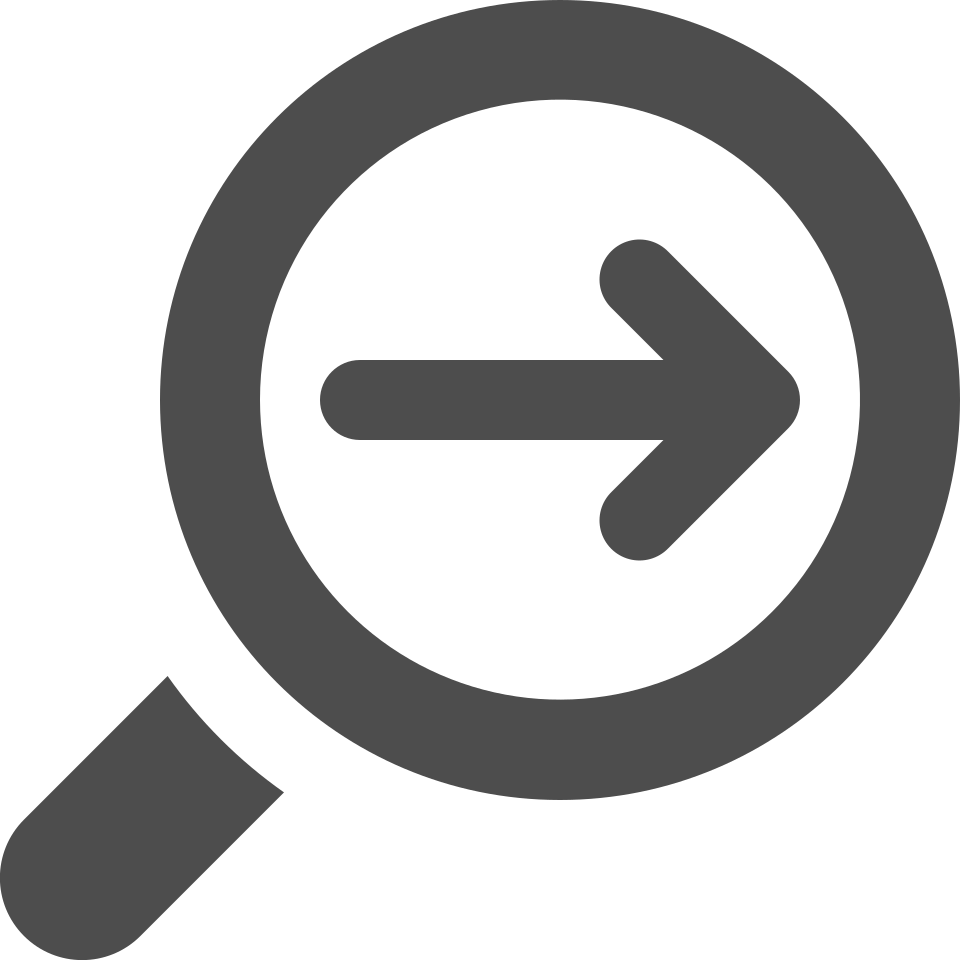 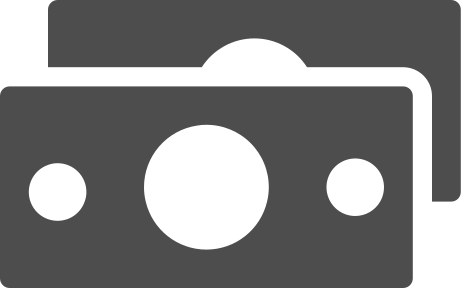 Objetivo 4
Objetivo 1
Objetivo 2
Objetivo 3
Comprender y monitorear los factores relevantes de los mercados priorizados por el GTM para determiner el grado de funcionalidad.
Monitoreo de precios y disponibilidad de productos básicos de manera sistemática y regular.
Monitorear el precio del arriendo según el tipo de vivienda.
Tener una mayor comprensión del mercado de la Vivienda para población beneficiaria de PTM en Colombia.
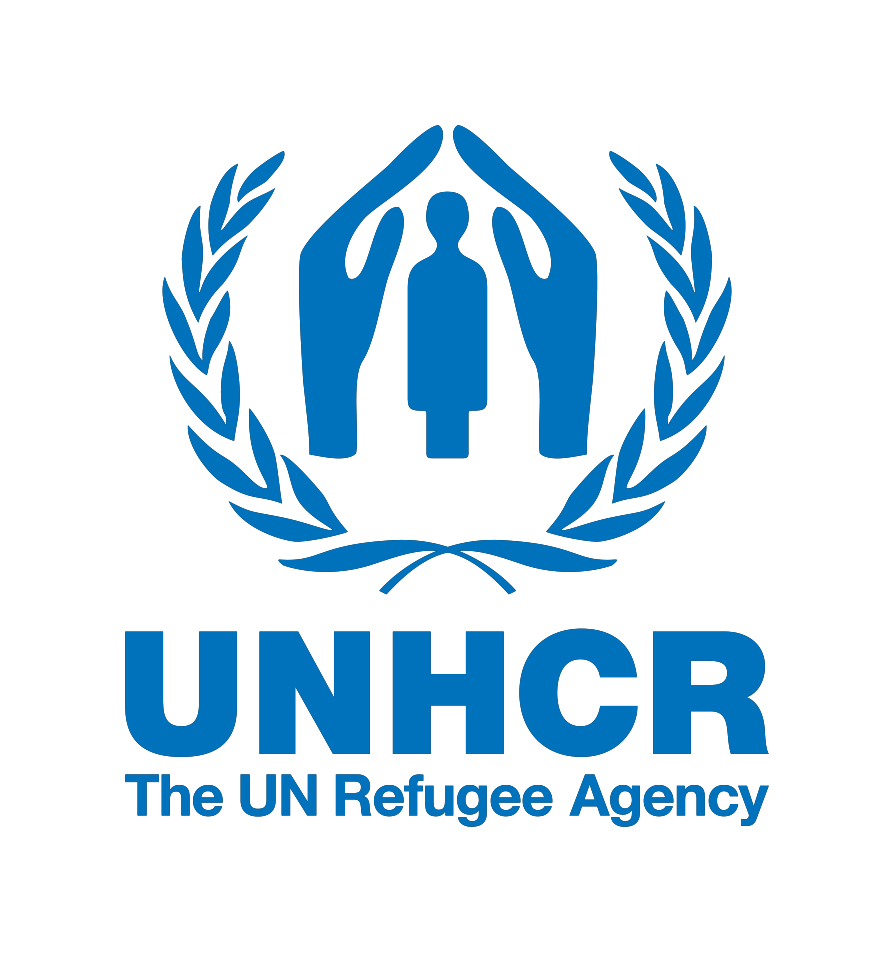 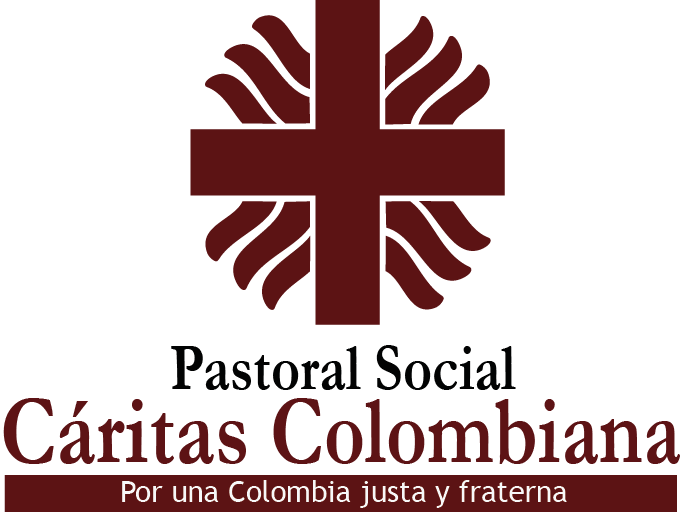 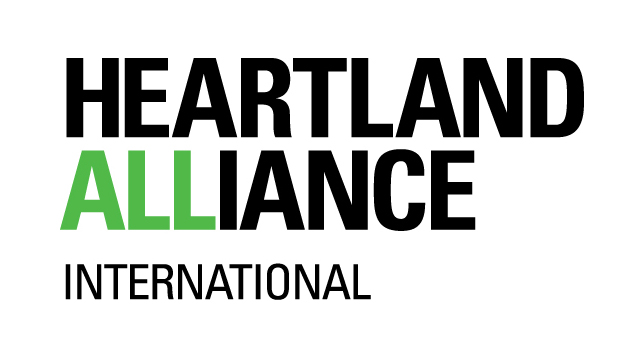 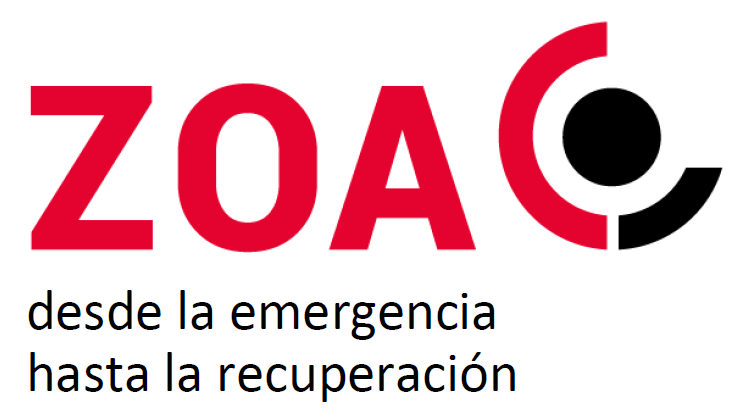 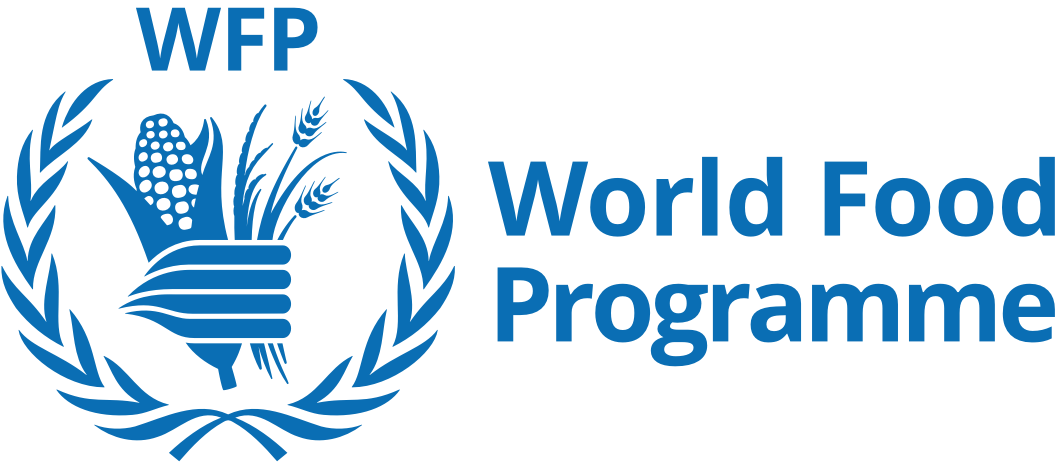 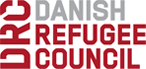 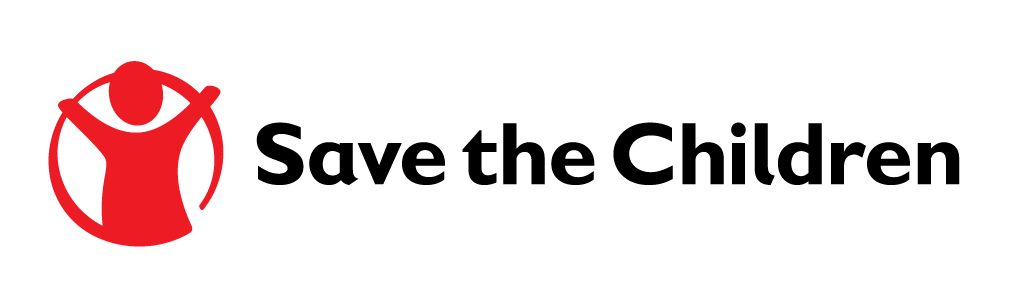 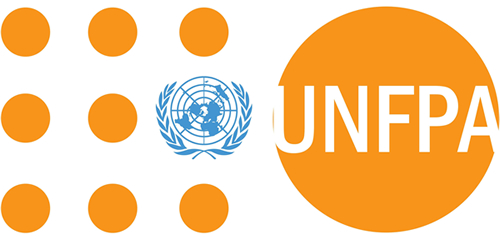 Resumen general
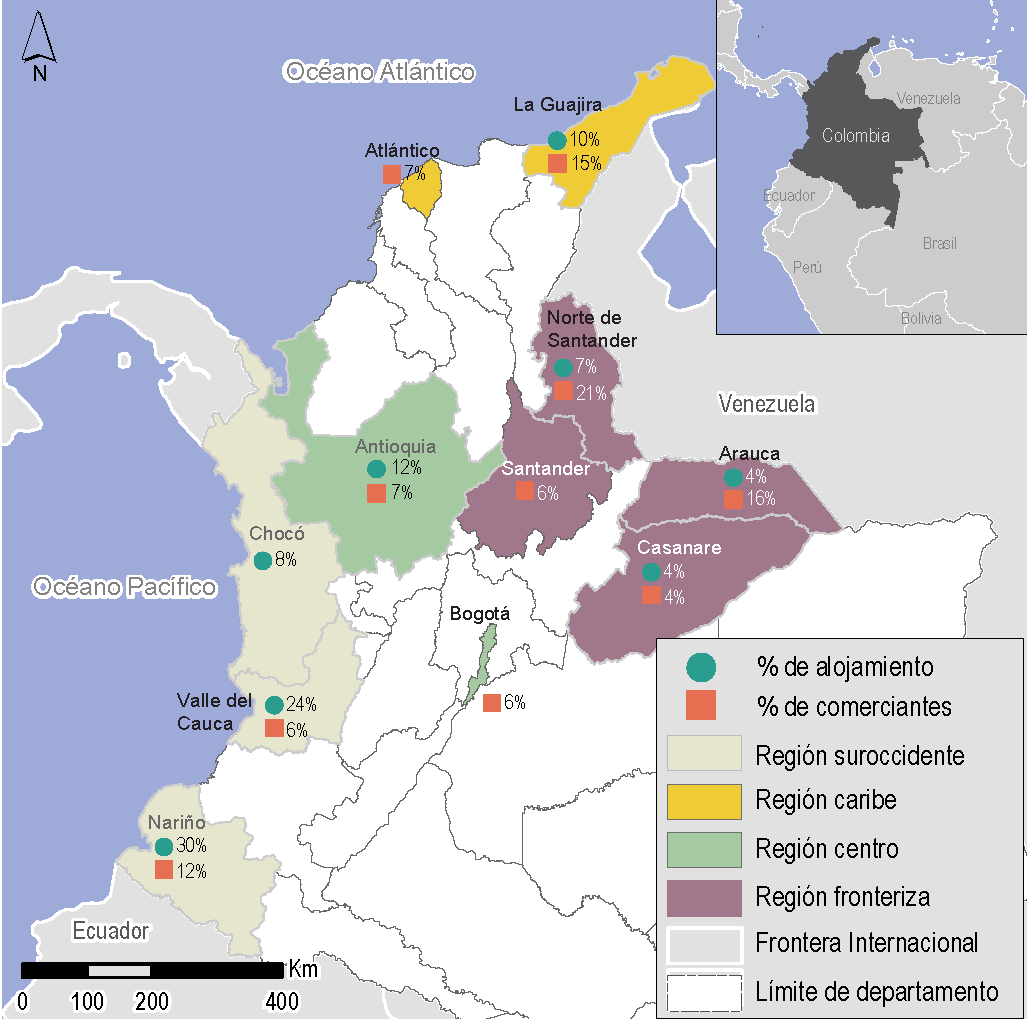 Metodología:
Cuestionario cuantitativo a comerciantes y jefes de hogar. 
68 comercios, 14 farmacias y 164 hogares encuestados.
11 departamentos cubiertos.
2 semanas de recolección: 27 de junio – 11 de julio.
8 socios participantes ¡gracias!
Limitaciones:
Las conclusiones son indicativas, la cantidad de datos reunidos no es una muestra representativa. 
Algunos departamentos y municipios pueden estar sobrerrepresentados o subrepresentados en la muestra final.
Las conclusiones se basan en respuestas auto informadas.
02
Resultados productos alimentarios y no alimentarios
Hallazgos claves
El total de encuestados que reportaron cambio de precios o desafíos de reabastecimiento se calcula a partir de los 44 comerciantes que se encontraban en los municipios priorizados
Perfil general de los comerciantes
Proporción de comercianes según el tipo con el que se definen
De las 68 encuestas realizadas, el 52% se llevaron a cabo en tiendas de barrio, el 17% en supermercados de cadena, el 15% en tiendas en centros de abastecimiento y el 16% restante en otros tipos de comercios.

El 100% de los comercios se ubicaban en cabecera municipal.

Según los encuestados los principales grupos de productos que comercializan son: granos y cereales (93%), alimentos no perecederos (pastas, harinas, aceite y enlatados) (83%), y productos no alimentarios (78%).*
N =68
*Para esta pregunta los encuestados podían elegir varios grupos de productos por lo que la sumatoria puede ser más de 100%
Barreras de acceso al mercado
*El 27% de los comerciantes reportó que los clientes experimentaron problemas para acceder al mercado. Las principales barreras reportadas fueron:
N =12
*Esta pregunta fue realizada sobre los 44 encuestados que se encontraban en los municipios priorizados
Capacidad y dificultad para el reabastecimiento
N =44
N =44
Los comerciantes reportaron estar en la capacidad de reabastecerse en promedio del 96% para alimentos (para los que reportaron información)
*Esta pregunta fue realizada sobre los 51 encuestados que se encontraban en los nuevos municipios cubiertos
Malas condiciones de las carreteras
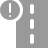 64% de los comerciantes (7) reportaron enfrentar desafíos de reabastecimiento en el mes previo a la recolección por el mal estado de las carreteras o las rutas fluviales.
Desafíos de reabastecimiento
Bloqueos en las vías de acceso
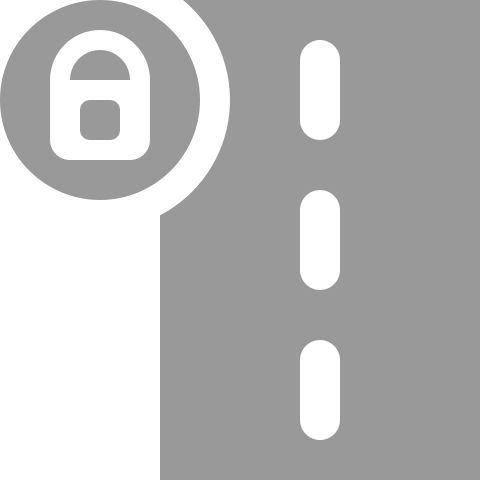 54% (6) de los encuestados mencionaron que experimentaron problemas para reabastecerse a raíz de bloqueos por protestas, la mayoría de estos comerciantes se ubicó en el departamento de Arauca, especialmente, en el municipio de Tame.
Para esta ronda los desafíos de reabastecimiento fueron cubiertos solamente en los municipios priorizados (para 44 comerciantes).
Precio de la gasolina
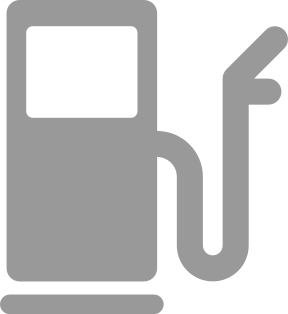 27% (3) de los comerciantes ubicados reportaron que el alto precio de la gasolina les ha impedido reabastecerse con normalidad.
Mediana de los precios de los FI
* Precios que aumentaron con respecto a marzo 2023 * Precios que disminuyeron con respecto a marzo 2023
Estas zonas fueron aquellas con la mayoría de los precios completos y con posibilidad de comparación con la ronda anterior
Mediana de los precios de los FI
* Precios que aumentaron con respecto a marzo 2023 * Precios que disminuyeron con respecto a marzo 2023
Estas zonas fueron aquellas con la mayoría de los precios completos y con posibilidad de comparación con la ronda anterior
Cambios en los precios de productos alimentarios
Granos a nivel nacional
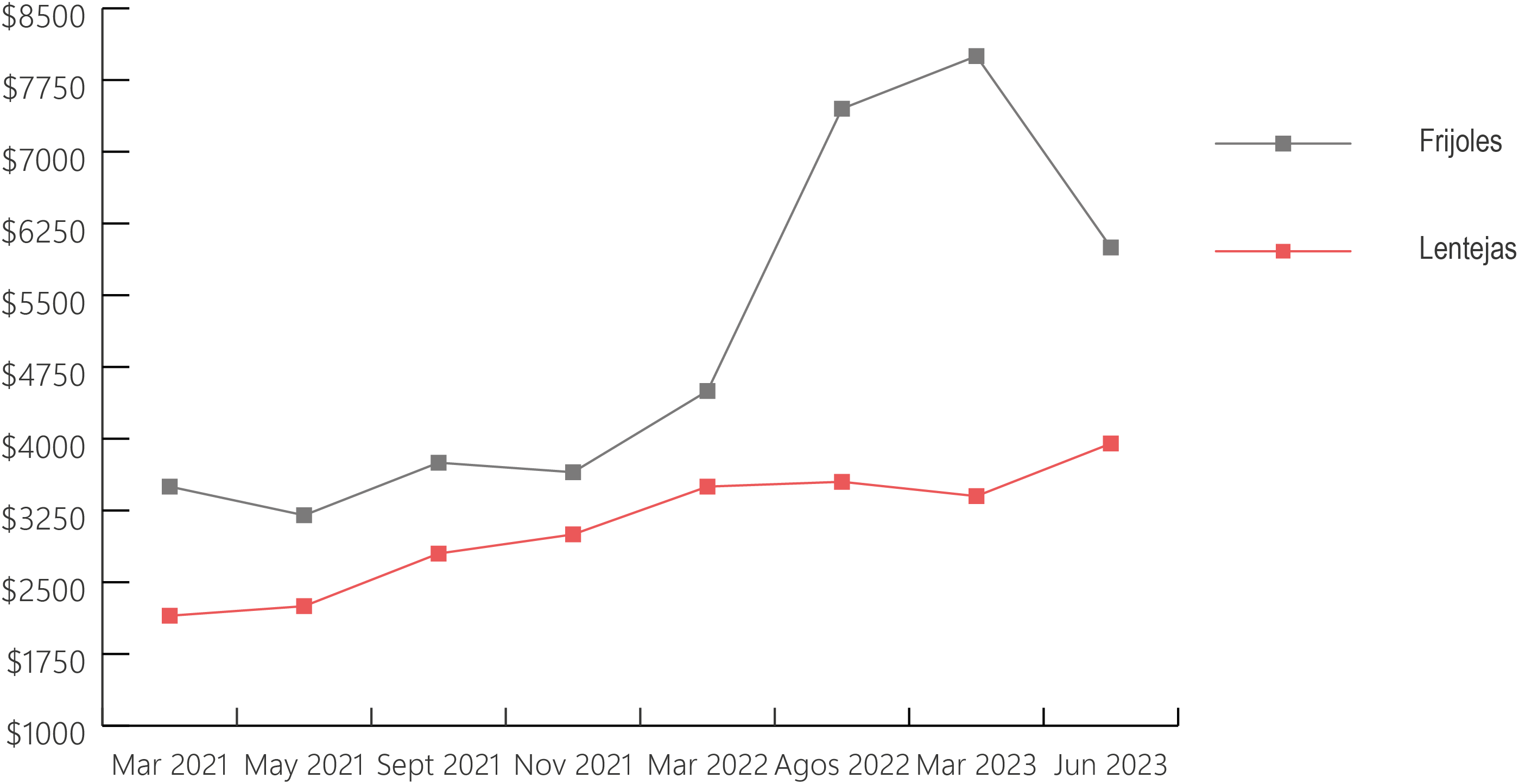 El fríjol fue uno de los alimentos que más redujo su valor, 20% menos con respecto a lo reportado en marzo 2023. 

Este valor solamente es superado por el precio del tomate chonto que redujo un 47% su precio.
Proteína animal a nivel nacional
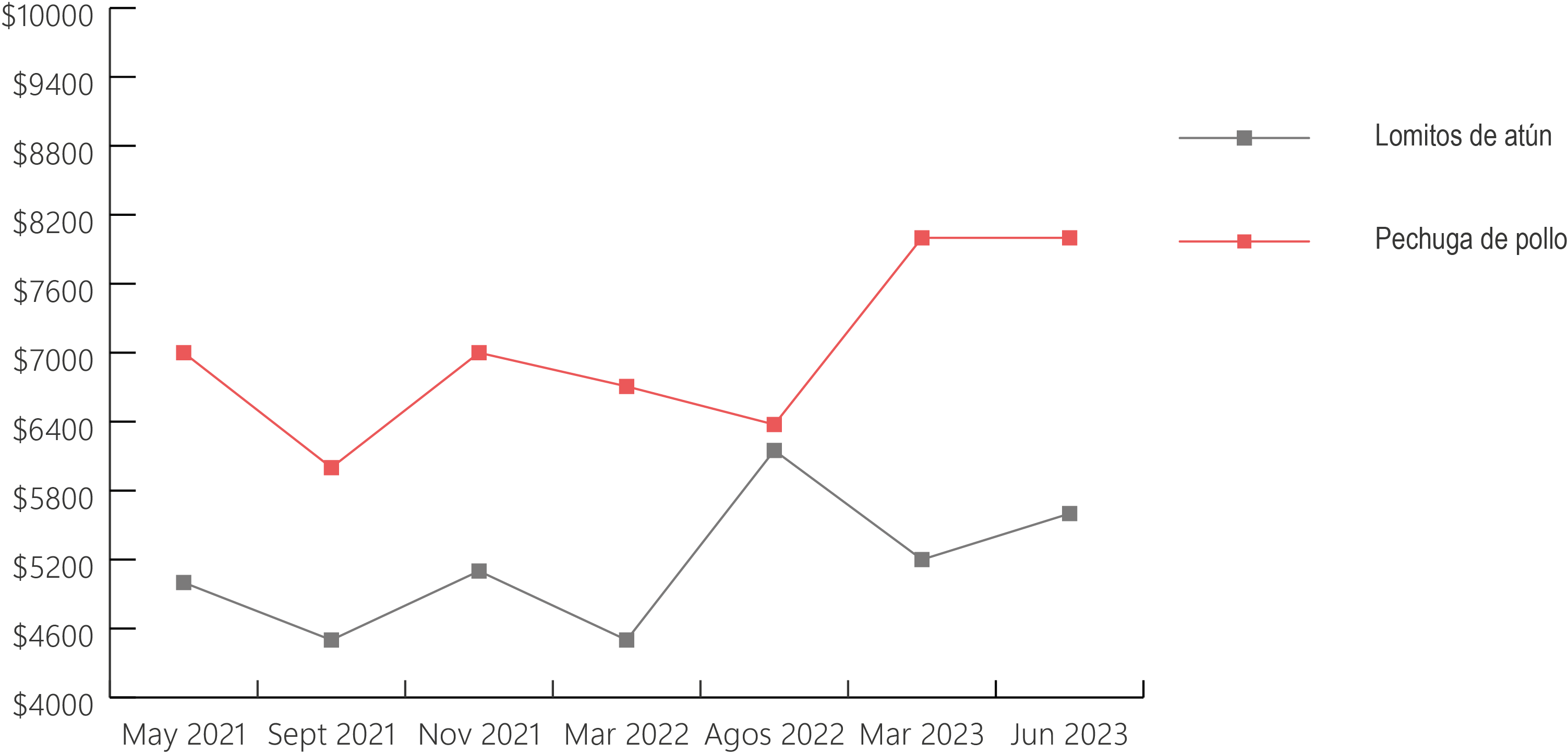 Mediana de los precios de los NFI
* Precios que aumentaron con respecto a marzo 2023 * Precios que disminuyeron con respecto a marzo 2023
Estas zonas fueron aquellas con la mayoría de los precios completos y con posibilidad de comparación con la ronda anterior
Mediana de los precios de productos de SSR
* Precios que aumentaron con respecto a marzo 2022 * Precios que disminuyeron con respecto al 2022
03
Resultados mercado de la renta
Hallazgos claves
Perfil general de los encuestados
Proporción de los encuestados según su sexo
De los 164 encuestados, el 40% era población de acogida y el 38% migrantes con vocación de permanencia. En menor medida se entrevistó población pendular, migrantes provenientes de Venezuela y colombianos retornados.  

El 30% de los encuestados de nacionalidad venezolana contaba con algún documento migratorio. 

El 60% de los hogares reportó haber recibido asistencia humanitaria en los últimos 30 días, de estos, el 86% utilizó esta ayuda en materia de alojamiento.
N =164
Barreras de alojamiento
Principales barreras para acceder a alojamiento reportadas*
N=164
N=114
*Esta pregunta es de opción multiple por lo que la sumtoria de los resultados puede dar más del 100%
Tipo de alojamiento y titularidad
Mediana del costo del alojamiento por estrato y tipo de vivienda
* Precios que aumentaron desde agosto 2022 * Precios que disminuyeron desde agosto 2022